Презентація на дисципліни:
Облік і аудит в страхових організаціях
Особливості обліку та звітності страховиків
Страховиками визнаються фінансові установи, які створені у формі акціонерних, повних, командитних товариств або товариств з додатковою відповідальністю згідно з Законом України "Про господарські товариства" з урахуванням особливостей, передбачених цим Законом, а також одержали у встановленому порядку ліцензію на здійснення страхової діяльності. Учасників страховика повинно бути не менше трьох. Страхова діяльність в Україні здійснюється виключно страховиками - резидентами України.
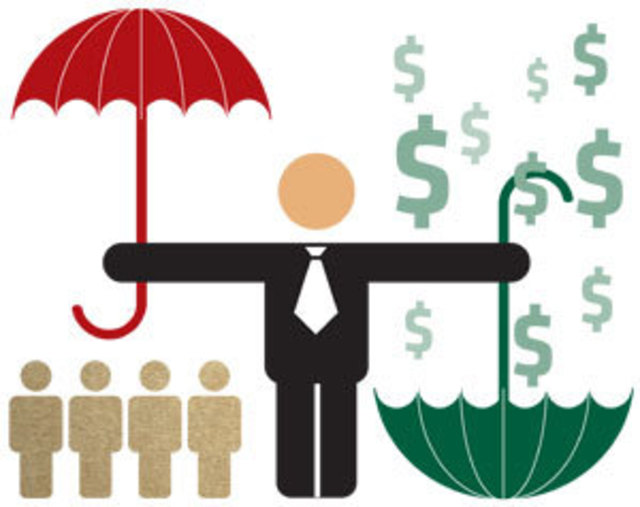 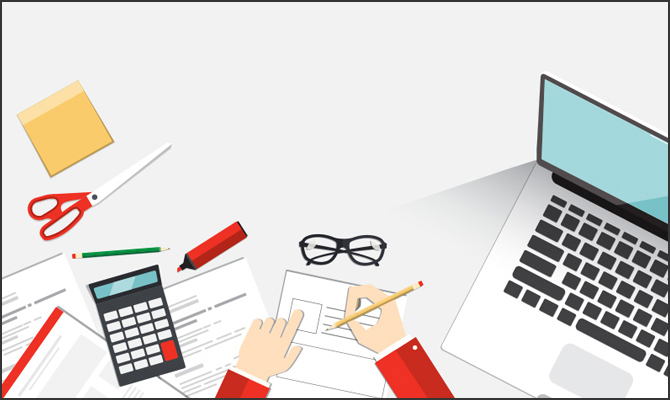 Бухгалтерський облік у страховій діяльності має певні особливості. Йому притаманні особливі бухгалтерські рахунки, особливі фінансові операції, а також те, що окремі стандарти (положення) бухгалтерського обліку, що затверджені Міністерством фінансів України, на страхову діяльність не розповсюджуються.
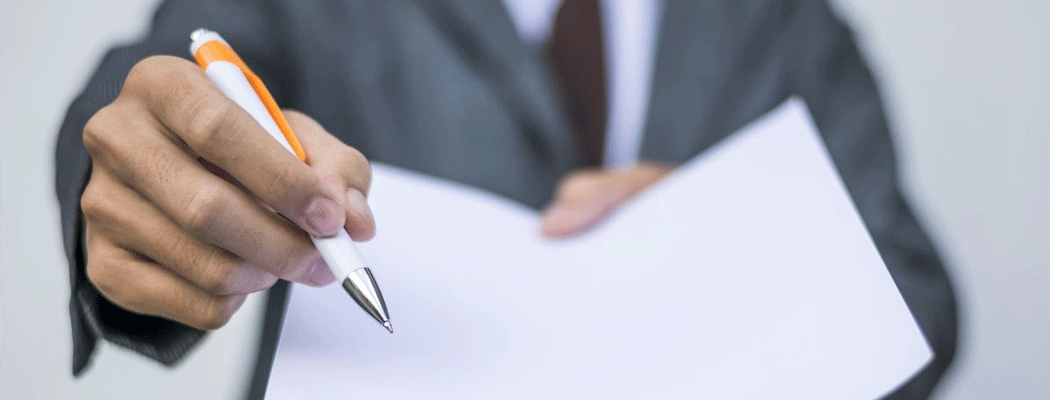 Предметом безпосередньої діяльності страховика може бути лише страхування, перестрахування і фінансова діяльність, пов’язана з формуванням, розміщенням страхових резервів та їх управлінням. Відразу треба додати, що страховик не може виступати у якості гаранта (поручителя), а також вельми сумнівним є його право видавати позики третім особам.
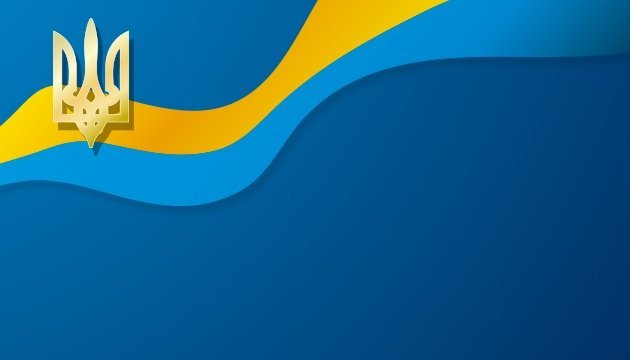 Відповідно до ст. 30 Закону № 85
"страхові компанії (страховики) повинні створювати страхові резерви, достатні для майбутніх виплат страхових сум і страхових відшкодувань".
З урахуванням цього, Планом рахунків передбачений рахунок 49 "Страхові резерви". Цей рахунок має такі субрахунки:
492 "Резерви із страхування життя";
493 "Частка перестраховиків у технічних резервах";
494 "Частка перестраховиків у резервах із страхування життя";
495 "Результат зміни технічних резервів";
496 "Результат зміни резервів із страхування життя";
497 "Результат зміни резервів незароблених премій"; 
498 "Результат зміни резервів збитків".
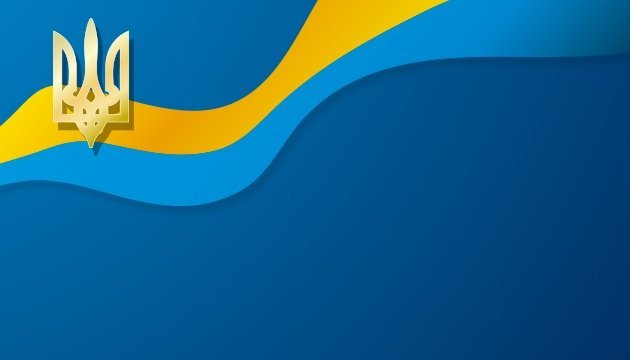 Згідно з ст. 30 Закону № 85
"якщо страхова сума за окремим об’єктом страхування перевищує 10 відсотків суми сплаченого статутного фонду і сформованих вільних резервів та страхових резервів, страховик зобов’язаний укласти договір перестрахування".
Планом рахунків у складі рахунку 70 "Доходи від реалізації" передбачено субрахунок 705 "Перестрахування". Цей субрахунок у значній мірі визначає фінансовий результат від основної діяльності страховика.
Плата за страхування, яку страхувальник зобов’язаний внести страховику згідно з договором страхування має назву страховий платіж, і Планом рахунків для цього передбачено рахунок 76 "Страхові платежі". Субрахунки до цього рахунку відкриваються за видами страхування. 
При цьому слід мати на увазі, що відповідно до п. 3.2.3 Закону про ПДВ:
"не є об’єктом оподаткування операції надання послуг із страхування і перестрахування, передбачених Законом України "Про страхування", соціального і пенсійного страхування".
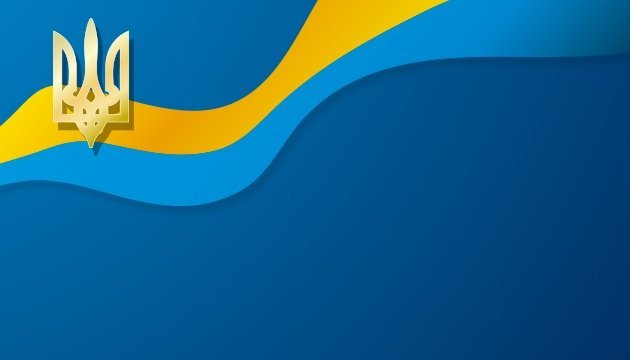 Відповідно до статті 34 Закону № 85 страховики публікують свій річний баланс за формою і в порядку, встановленими Уповноваженим органом. При цьому, достовірність та повнота річного балансу і звітності страховиків повинна бути підтверджена аудитором (аудиторською фірмою).
Згідно з пунктом 2.3 Наказу № 210 страховики оприлюднюють річну фінансову звітність та консолідовану звітність шляхом публікації у періодичних виданнях або розповсюдження її у вигляді окремих друкованих видань.
Ще однією специфічною лише для страховиків операцією є здійснення страхових виплат1. Відповідно до ст. 9 Закону № 85:
"страхова виплата - грошова сума, яка виплачується страховиком відповідно до умов договору страхування при настанні страхового випадку".
П(С)БУ 15, що визначає методологічні засади формування в бухгалтерському обліку інформації про доходи підприємства та її розкриття у фінансовій звітності, не поширюється на доходи, пов’язані зі страховою діяльністю2.
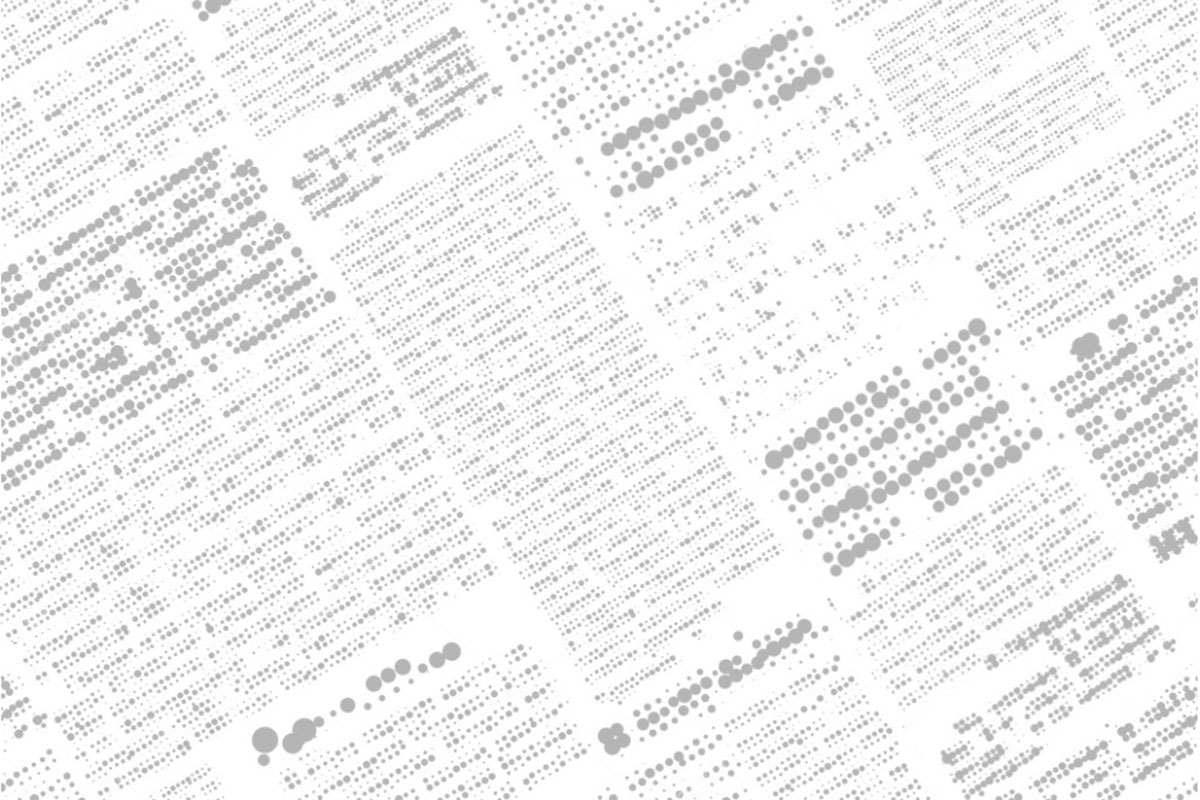 Слід також звернути увагу, що крім фінансової звітності страховики подають уповноваженому органу "страхову звітність". Таким уповноваженим органом зараз є Держкомфінпослуг, а до специфічної ("страхової") звітності слід віднести Декларацію з перестрахування та "Звіт про доходи та витрати страховика" (додаток 1) і "Пояснювальну записку до звітних даних страховика" (додаток 3), що затверджені Наказом № 210.
Що стосується податкової звітності, то тут головним документом є Декларація. Але заповнюючи цей документ, слід пам’ятати, що у галузі страхування використовуються дві ставки податку на прибуток - 3 відсотки та 25 відсотків. При цьому, ставка у 3% застосовується до операцій зі страхування (перестрахування), а ставка у 25% - до операцій, пов’язаних з іншою фінансовою діяльністю страховика.
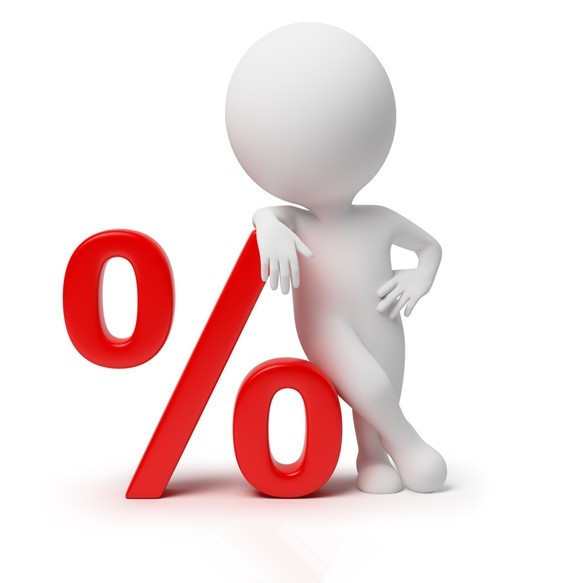 Роботу виконалаМельник наталія